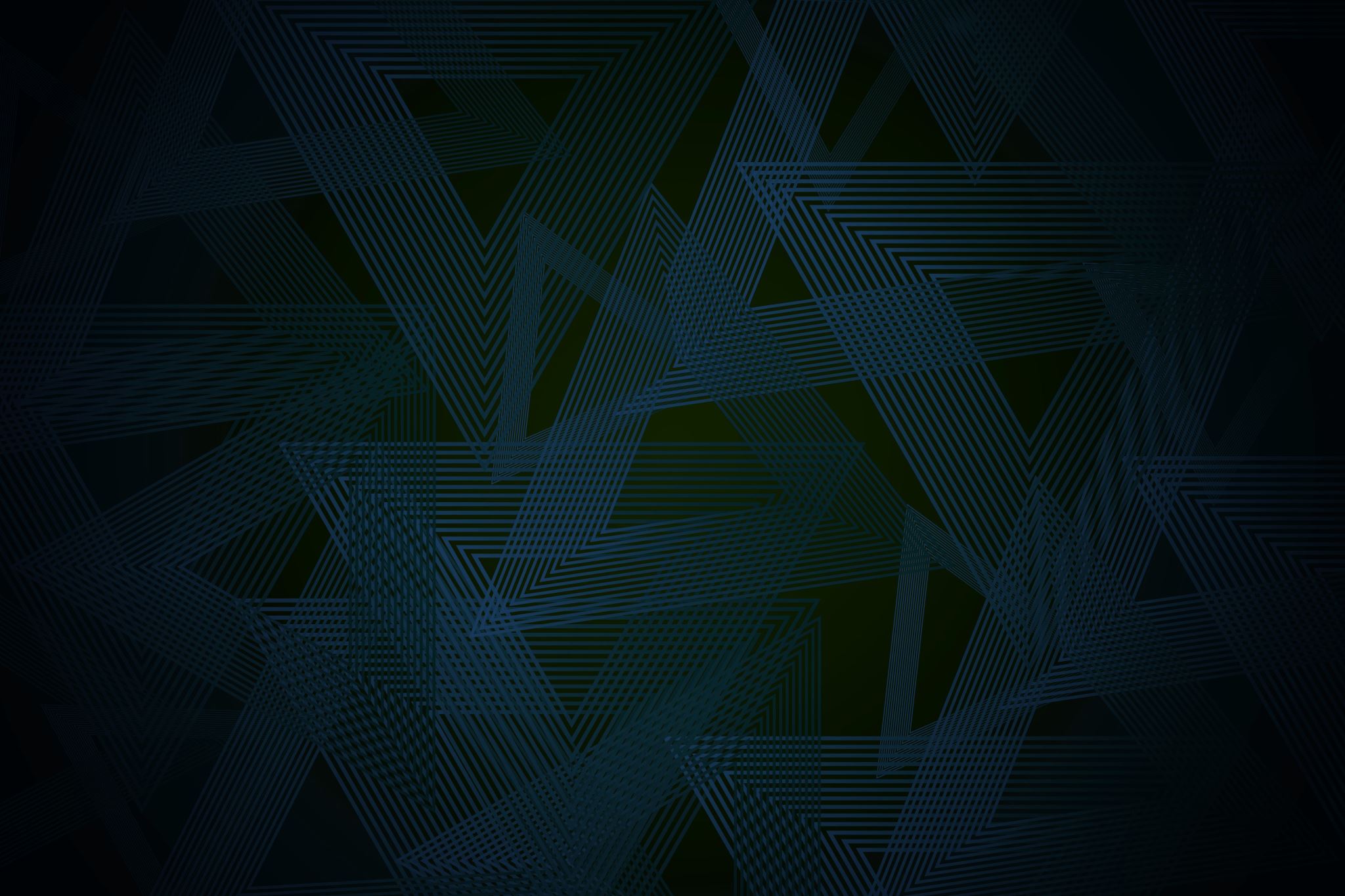 Obezite Cerrahisi ve Etik Sorunlar
Oğuzhan Süner 351990
Obezite Nedir?
Obezite, vücut yağ kitlesinin normal kabul edilen düzeylerin üzerine çıkması durumudur ve yaygın olarak Beden Kitle İndeksi (BKİ) ölçütüyle tanımlanır 
BKİ değerlerinin 18,5-24,9 kg/m2 düzeylerinde olması sağlıklı veya normal olarak kabul edilirken, 
BKİ 25-29,9 kg/m2 arası fazla kilolu, BKİ > 30kg/m2 olması ise obez,
Obezitenin sonuçları açısından en fazla risk altında olanlar BKİ > 40 kg/m2 olup morbid obez olarak tanımlanır
Obezite İstatistikleri
Gelişmiş ve gelişmekte olan ülkelerde yaşayan erişkinlerin yaklaşık 1/3 kadarının kilolu, 1/3 kadarının da obez olduğu bilinmektedir.
Sağlık Bakanlığı Beslenme Araştırması ve TURDEP-II çalışmasının verileri, ülkemizdeki her üç yetişkinden ikisinin kilolu veya obez olduğunu ortaya koymuştur. 
santral obezitenin eşlik ettiği metabolik sendrom prevalansı da erişkin nüfusumuzun %36,6 
Obezite ve neden olduğu hastalıkların psikososyal ve ekonomik olarak önemli etkilerinin de olduğunu söylemek mümkündür.
Normal kilodaki insanlara göre obez insanların %30 oranında daha fazla doktor başvurusu yaptığı, %50 oranında daha fazla hastaneye yattığı ve %80 oranında daha fazla ilaç masrafı olduğu tespit edilmiştir.
Obezite İstatistikleri
ABD'de 2019 yılında tahminen 278.000 obezite ameliyatı gerçekleştirildi ve bunun 2020'de ortalama 297.000’e civarında olduğu biliniyor.
Meksika'da 6.000 ila 8.500 civarıda obezite cerrahisi gerçekleştirildi.
2015 yılında İngiltere’de 5056 obezite cerrahisi gerçekleştirildi.
Türkiyede 2018 yılında devlet hastanelerinde 12.300 obezite cerrahisi, özel hastanelerin eklenmesiyle 17.000-18.000 civarında ameliyat yapıldı.
Obezite İstatistikleri
Türk çocuklarında obezite prevalansının %7,7 ile Avrupa’da Romanya’nın ardından ikinci sırada yüksek olduğu bildirilmiştir. 
Türkiye Çocukluk Çağı Obezite Araştırma Girişimi Çalışması-2016 verilerine göre Türkiye’de ilkokul 2. sınıfa giden 7-8 yaş grubundaki çocukların %14,6’sı fazla kilolu ve %9,9’u obezdir .
Ülkemizde özellikle son yıllarda yapılan çeşitli çalışmalar, çocuk ve adolesanlarda obezite sıklığının %10’un üzerine çıktığını göstermektedir.
Obezite Tedavisinde Kullanılan Yöntemler
Diyet tedavisi
Egzersiz ve spor 
Bilişsel-davranışsal terapiler
Farmakolojik tedaviler
Cerrahi tedavi (Bariyatrik Cerrahi)
Cerrahi Tedavi Endikasyonları
BKİ ≥ 40 kg/m2 olması; bu durumda obezite ilişkili ilave bir komorbidite şartı yoktur; cerrahi tedavinin risk artışına neden olmaması gerekir.
BKİ ≥ 35 kg/m2 olması durumunda obezite ile ilişkili en az 1 komorbiditenin eşlik ediyor olması gerekir. Bu ilişkili durumlar şunlardır;
Tip 2 diabetes mellitus
Hipertansiyon
Dislipidemi
Uyku-apne sendromu
Obezite-hipoventilasyon sendromu
Pickwick sendromu (uyku-apne sendromu ve obezite-hipoventilasyon sendromunun
bir arada olması)
Alkol dışı yağlı karaciğer hastalığı veya “non-alkolik steatohepatit (NASH)” 
Psödotümör serebri
Gastro-özofagial reflü hastalığı
Astım
Venöz staz hastalığı
İleri derecede üriner inkontinas
Cerrahi Tedavi Kontraendikasyonları
18 yaşından küçük veya 65 yaşından büyük olmak; ancak ciddi bir komorbiditenin (T2DM, HT gibi) eşlik ettiği durumlarda yine de BC düşünülebilir 
 Tedavi edilmemiş ve obeziteye yol açan bir endokrin hastalığın bulunması (Cushing, hipotiroidizm, insülinoma gibi) 
  Tedavi edilmemiş bir yeme bozukluğunun bulunması (bulimia nervoza gibi) 
  Tedavi edilmemiş major depresyon ya da psikozun bulunması 
  Ciddi koagülopati varlığı 
  Anestezi almayı engelleyecek kadar ciddi kardiyak hastalığın bulunması 
  Alkol veya madde bağımlılığı 
  Hayat boyu sürecek vitamin replasmanı ya da kalori kısıtlayıcı diyet gibi beslenme önerilerine uyum sağlayamayacak olmak 
  Halen gebe olmak veya 12-18 ay içinde gebelik planı olması 
 Bilinen kanser hastalığının olması 
 Şiddetli gastroözofagiyal reflü hastalığı (GÖRH) (özelikle sleeve gastrektomi için) 
 Portal hipertansiyon 
 Crohn hastalığı olanlarda gastrik bypass cerrahisi
Obeziteye Cerrahi Bakış
Obezitenin ilk basamak tedavisi diyet ve yaşam tarzı değişiklikleri olmalıdır. 
Bu tedavilerin başarısız olduğu hastalarda tedaviye ilaçlar eklenebilir. İlaç tedavilerinin ise başarı oranı çok yüksek değildir. 
Obezite tedavisinde cerrahi dışı yöntemlere kıyasla, cerrahi yöntemlerin uzun dönemde daha etkin ve kalıcı kilo kaybına yol açtığını gösteren sonuçlar vardır. 
Cerahi tedavinin amacı, obeziteye bağlı morbidite ve mortaliteyi, metabolik ve organ fonksiyonlarını iyileştirmektir. 
Bariyatrik cerrahi (BC)’de ideal yöntem; kilo kaybında etkili, mide ve barsak üzerine en az invazif, gereğinde geri döndürülebilir, morbidite ve mortalitesi düşük ve en önemlisi hastanın kilo verme ihtiyacına göre tekrar cerrahi işlem gerekmeden ayarlanabilir olmalıdır.
Günümüzde bu kriterlerin hepsini aynı anda barındıran, her hastada uygulanabilir altın standart bir yöntem geliştirilememiştir.
Adölesan Grup Açısından Cerrahi Bakış
Cerrahi olarak kilo vermenin potensiyel riskleri nedeniyle morbid obez çocuklarda ve adölesanlarda invaziv olmayan yöntemler daima ilk basamak tedavi yaklaşımı olmalıdır. 
Multidisipliner yaklaşım ve aile temelli davranışsal teknikler ( diyet değişimi, kalori alınımını azaltmak, daha fazla ve rutin fiziksel aktivite, farmakoterapiler) denenmelidir. 
Ancak, morbid obez adölesanlarda diyet ve davranışsal girişimler tek başına nadiren anlamlı bir uzun dönem başarıya ulaşabilirler. 
klinik danışmanlık verilenlerle yoğun yaşam stili değişimi programlarına sokulan kişiler arasında yapılan karşılaştırmalarda BMI değerlerinde ortalama bir düşüş görülmüştür           (1.7 birim )
Davranışsal tedavi yapılan obez adölesanlarda sadece < %3 kilo kaybı olduğu gösterilmiştir.
Etik Sorunlar
Obezite cerrahisi ile ilgili tartışmalar, obezite ile ilgili iki çelişkili söylemi yansıtmaktadır. Bu uç kısımlar şu şekilde açıklanabilir. 
(a) Obezite bir hastalık değil, bireyin tüm sorumluluğunu üstlendiği seçimlerin sonucu olan bireysel bir özeliktir. 
(b)Obezite bir hastalıktır veya en azından hastalıklar için bir risk faktörüdür ve tedavi edilmelidir. 

Bu farklı eğilimler karar vericilerin bariatrik cerrahinin klinik etkililik yönlerinden daha fazlasını düşünmeleri gerekebileceğini öne sürüyor.
Etik Sorunlar
Obezite Bireyin Sorumluluğu mu? 
Konuya yaklaşmanın bir yolu, obezitenin bir “hastalık” olup olmadığını sormaktır.
Obezite bir "hastalık’’ olmasa bile, hastalıklar için bir risk faktörüdür ve obezitenin bir hastalık olarak "etiketlenmesi’’ etik açıdan da önemlidir. 
Obezite, bireyin alışkanlıklarına ve seçimlerine bağlıdır, ancak insanların alışkanlıklarını ne kadar özgürce seçebildikleri ve bu seçimleri çerçeveleyen yaşam koşullarının neler olduğu sorgulanabilir.
Daha yüksek sosyoekonomik statüye sahip insanlar, sağlıklı seçimler için daha iyi olanaklara sahiptir.
Genetik faktörlerin obezite gelişimide rolü vardır .

Sonuç olarak, tüm bu argümanlar, obezite için tam bireysel sorumluluk atfedilmemesini destekler niteliktedir.
Etik Sorunlar
Bireylerin Sorumluluğuna İlişkin Şartlara Farklı Yaklaşımda Bulunulması
Sağlık hizmetleri sunumu etiğinde önemi iki ilke: hastaya fayda sağlamaya çalışmak ve sağlığı temel bir ihtiyaç veya hak olarak ele almaktır
Her iki ilke de sağlık sorunlarının arkasındaki nedeni daha az önemli hale getirir. 
Ayrıca, bireyin bazı sorumluluklarının olduğu, ancak rutin olarak bireyin erdemlerini sorgulamadan tedavi edildiği  bir çok durum vardır. (örn. kolesterol,akciğer kanseri ,spor yaralanmaları) 

Bu nedenle obezite tedavisinde kişinin tıbbı olmayan özellikleri sorgulamak yerine daha çözüm odaklı hastaya fayda sağlayacak bakış açısına sahip olmak gereklidir.
Etik Sorunlar
Obezitenin Tıbbileştirilmesi
Obezitenin (gibi bir sorunun) tıbbileştirilmesi, sorunu çözen yeni bir tıbbi teknoloji veya yöntem geliştirildiğinde ahlaki olarak kabul edilebilir hale gelebilir. 
Obezitenin tıbbileştirilmesi ’’fazla" kilolu ve ‘’morbid" obezite arasındaki eşiği düşürebilir. Bu, hasta olarak kabul edilen insan sayısını artırabilir. Obeziteyi bir hastalık olarak kabul etmek, sağlık hizmetleri, birey veya toplum gibi birçok alanda sonuçları olabilir.
Teoride, tıbbileştirme,  sağlık hizmetlerinin obezliği azaltmayı mı yoksa obezitenin negatif sağlık sonuçlarını azaltmayı mı hedeflediği sorusuyla da ilişkilidir. Bununla birlikte, pratikte, bariatrik cerrahi genellikle ciddi komorbidite riski olan hastalara uygulandığından bu sorun önemli görünmemektedir.
Etik Sorunlar
Obezitenin Tıbbileştirilmesi
Tıbbileştirme, etyoloji hakkındaki görüşler aracılığıyla sağlık hizmetlerini etkileyebilir. Hatta sağlık profesyonelleri bile hastalığın nedenlerini ortadan kaldırma idealini tedavinin bir temeli olarak kabul ederler.
Daha az bireysel sorumluluk atfetmek, obeziteyle ilişkili sosyal damgalanma ve ayrımcılığı azaltabilir 
Damgalanma, etiyoloji ve bireysel sorumlulukla ilgili fikirlerle ilişkilidir ve bu konuda şunlar öne sürülmüştür: 
(a) Kilo kontrolünün bireysel kontrol ve sorumluluk altında olduğu varsayılır. 
(b) Obezite olumsuz bir olgudur, bu nedenle obez bir kişinin kendini kontrol etmede veya karakterinde eksiklik olduğu düşünülür. 
(c) Kontrol eksikliği, tembellik, etkin olmama, zayıf karakter ve tedaviye uyum sorunları gibi bütün bir kişiyi karakterize eden diğer olumsuz özelliklerle ilişkilidir 
Obezite nedenlerinin bireyin kontrolü dışında olduğu vurgulanarak (tıbbileştirilerek), ayrımcı tutumların azaltılabilmesi mümkündür.
Etik Sorunlar
Obezitenin Tıbbileştirilmesi
Öte yandan, tıbbileştirme, hasta olmak istemeyen veya kilo vermek için çaba göstermeyen obez bireyler için zararlı olabilir. Bariatrik cerrahiye başvurma baskısını artırabilir 
Son olarak, tıbbileştirmenin obeziteyi önleme ve kilo kontrolünü teşvik etme üzerindeki sonuçları önemli ancak tahmin edilmesi zordur. Henüz değerlendirmeler, bireysel sorumluluk konusunun, bariatrik cerrahinin endike olduğu durumlardan çok önleme ve yükselmesi ile ilgili olduğu yönündeydi.
Etik Sorunlar
Hastanın Özerkliğine Saygı
Özerkliğe saygı, mevcut tıbbi etik ve hukukta önemlidir. Bir tedavinin faydaları ve zararları konusunda nihai karar verici, hastanın kendisi olmalıdır.
Özerklik, yetkinlik ve yeterli bilgi gerektirir. Cerrahi operasyonlar her zaman hastanın ve cerrahın arasında büyük bir güven zeminindedir, çünkü hasta operasyon süresince özerkinden vazgeçmek zorundadır.
Operasyonun uzun vadeli sonuçları hakkında hastaları bilgilendirmek zorlu bir süreç olabilir, ancak birkaç önemli nedenle son derece önemlidir: 
Operasyon hemen hayat kurtarıcı değildir 
Çoğunlukla geri dönüşümsüzdür (mide bandı hariç) 
Müdahale öncesi ve sonrasında, hastanın önemli ölçüde beslenme alışkanlıklarını kalıcı değiştirmesini gerektirir.
Etik Sorunlar
Hastanın Özerkliğine Saygı
Hastanın operasyonun sonuçları konusundaki bilgilendirildiğinden emin olmak için, karar vermeden önce kapsamlı bir değerlendirme süreci şarttır.
Birçok ülkede, hastalar psikolojik veya psikiyatrik bir muayeneden de geçer. Bununla birlikte, bariatrik cerrahinin kontrendikasyonları olan hangi psikiyatrik bozuklukların veya belirtilerin olduğuna dair kanıtlar kesin olmadığında psikiyatrik hastalara haksız şekilde özerkine aykırı ayrımcılık yapılmasından kaçınılmalıdır.
Hasta özerkliği, pazarlama ve sağlık profesyonellerinin tutumları tarafından etkilenebilir. Pazarlama halk arasında yaygın olabilir ve operasyonların avantajları ve dezavantajları konusunda dengeli bir bakış açısı sunmayabilir
Etik Sorunlar
Hastanın Özerkliğine Saygı
Hastalar, cerrahi olmayan alternatif tedaviler de mevcutsa yalnızca cerrahi operasyonu özerk olarak seçebilir. Özerkliği daha da güçlendirecekse, farklı türde operasyonların da mevcut seçenekler arasında olması faydalı olur. 
Mide bandı, çoğunlukla geri dönüşümlü olmasıyla diğer operasyonlardan farklıdır, hasta zararların faydaları aştığını hissettiğinde geri çevrilebilir. Ancak, mide bandı uzun vadede diğer bazı operasyonlar kadar etkili değildir ve ayarlamalar şeklinde daha fazla tıbbi müdahale gerektirir 
En popüler operasyon türleri ülkelere göre farklılık gösterir; mide bandı Avustralya'da popülerken, Amerika Birleşik Devletleri'nde eğilim artarken, Avrupa'da azalmaktadır. Bu, kanıt temeline dayandırılamaz, ancak daha çok tedavi sistemleri ve mali teşviklerle açıklanabilir.
Etik Sorunlar
Adalet ve Eşitlik
Adalet ve eşitlik, sağlık hizmetleri etiğinin önemli prensipleridir. Yeni yöntemler, sağlık hizmeti sisteminin adil olmasını etkileyebilir.
Obezite, sosyoekonomik olarak segmentlere ayrılmıştır ve sağlık ve sağlık hizmetleri arasındaki sosyoekonomik farklar genellikle haksız olarak kabul edilir.
Sağlık hizmetine adil erişimi belirleyen faktörler ülkeler arasında değişse de, obezite tedavisinde ihtiyaçlara göre erişimi sağlamak için özel vurgu yapılması gerekebilir. Adaletli olma açısından sağlık hizmeti sisteminin tutarlı olmasını gerektirir, böylece obezite ve obezite cerrahisi, ilgili benzer durumlar ve tedaviler benzer şekilde ele alınır.
Ülkeler sağlık hizmeti sisteminde bariatrik cerrahi kamu finansmanına tabi tutmalıdırlar, çünkü maliyet-etkinlik açısından etkili bir tedavi (veya önleme) olarak görülmelidir. Eğer bariyatrik cerrahi ele alınırken psikososyal sorunların tedavisine yönelik olarak değerlendirilirse durum daha belirsiz olabilir ve estetik cerrahi olarak kabul edilirse kamu finansmanına tabi tutulamayabilir.
Etik Sorunlar
Bariatrik Cerrahi İhtiyacını Tahmin Etme ve Oranlama
Bariatrik cerrahi sayısı son yıllarda artmıştır ve artmaya devam etmektedir; ameliyat sayısı ülkeler arasında büyük farklılıklar gösteriyor olsa da tedaviden fayda görebilecek obezlerin sayısından oldukça azdır.
Ameliyat arzı arttıkça ameliyat endikasyonlarının gevşemesi olasıdır.
Ağırlık oldukça normal dağıldığı için, ameliyatlar için BMI sınırını düşürmek (önerilen BMI 40'tan veya komorbidite eşlik eden için BMI 35'ten) potansiyel hasta sayısını önemli ölçüde artıracaktır.
Artan operasyonlar daha fazla kaynak gerektirecektir. Bu nedenle, bariatrik cerrahinin optimal olduğu seviyeyi tahmin etmek şu anda zordur.
Etik Sorunlar
Bariatrik Cerrahi İhtiyacını Tahmin Etme ve Oranlama
Bazı kaynakların, özellikle deneyimli cerrahların, hızlı bir şekilde, hatta para olsa bile kolayca elde edilemeyebileceğini açıktır.
Sonuç olarak, birçok ülkede obezite cerrahisiyle fayda sağlayabilecek potansiyel hasta sayısı, operasyon arzının çok daha fazla olduğundan kaynakların yeterlilik açısından sınırlı olduğu gündeme gelir.
Obezite cerrahisinin diğer maliyet-etkin tedavilerin kısıtlanmasında kullanılan prensipler ve prosedürlere benzer şekilde kısıtlanması gerekmektedir. Bu, kaynakların adil ve etkili bir şekilde dağıtılması ve tıbbi ihtiyaçlara göre öncelik verilmesi amacıyla yapılması gereken bir yöntemdir.
2014 Sağlık Bakanlığı SAGM Çalıştay Raporu
Obezite cerrahisi toplumun bazı kesimlerinde, dini, kültürel veya ahlaki değer yargıları açısından sorunlu görülebilir. 
Obezite tedavisi ve obezite cerrahisinin, toplumsal gözle bakıldığında obezitenin hastalık olarak görülüp bu doğrultuda tedavi edilmesi gerekliliğinin kabul edilmesi ve bu doğrultuda toplumsal bilincin ve kabul edilirliğin artırılması gereklidir. 
İşlemin estetik kaygıdan ziyade kişiyi topluma yeniden kazandırma ve eşlik eden diğer hastalıkların önüne geçme ve/veya tedavisi için gerekliliğinin vurgulanması, ikincil olarak ortaya çıkan ek hasta/hastalık yükünün ve maliyetlerinin azaltılması önemlidir
Diyanet İşleri Başkanlığının Toplumsal Kültür ve Etik Kurallar Hakkındaki Görüşü
Estetik ameliyatın; 
a) salim fıtratı bozmak kastı olmamak,b) yapılmasında bir yarar veya yapılmamasında mevcut bir zarar bulunmak,         c) hile, aldatma veya karşı cinse benzeme kastı bulunmamak,d) hukukî karışıklığa ve yanlış anlamaya yol açmamak kaydıyla, 
bir tür tedavi olarak yaptırılmasında sakınca bulunmamaktadır şeklindedir
2014 Sağlık Bakanlığı SAGM Çalıştay Raporu
Obezite cerrahisinin standartlarının iyi konulup yeterince denetlenememesi durumunda endikasyon dışı uygulanması riski doğabilir. Bu durum iatrojenik zararlara yol açabilir ki tıbbın genel amacına aykırıdır. 
İlerleyen yıllarda, hastalarda yapılan operasyona bağlı oluşabilecek öngörülemeyen sağlık sorunları, aydınlatılmış onam sürecinde de bahsedilememesi, ileriki dönemde bir takım hukuksal sorunlara yol açabilme potansiyeli taşımaktadır.
2014 Sağlık Bakanlığı SAGM Çalıştay Raporu
Kişinin genetik özellikleri, yaşadığı toplum ve bu toplumun değer yargıları ya da bilişsel kapasitesi gibi özellikler özerkliğin derecesini belirler. 
Hastalık kişinin özerkliğini geçici olarak sınırlayabilir. Tıbbın amaçlarından biri de sınırlanan ya da geçici olarak ortadan kalkan özerkliği yeniden kazandırmak ve devamında bu özerkliği korumaktır. 
Bunun tıbbi uygulamalardaki karşılığı “aydınlatılmış onam” ya da bir diğer ismi ile “bilgilendirilmiş olur” alınmasıdır. Aydınlatılmış onamın başlangıç koşulları, hasta açısından yeterlilik ve gönüllülüktür.
2014 Sağlık Bakanlığı SAGM Çalıştay Raporu
Obezite cerrahisi konusunda yanlış veya eksik bilgi vermek ya da hastanın anlayamayacağı teknik terimlerle onam alınmaya çalışılması etik açıdan uygun olmayacaktır.
Aydınlatılmış onam sürecinde hastalığın diğer tüm tedavi seçenekleri de anlatıl- malı, hastanın tedaviye onay veya red vermesinin gerisinde bilgilendirme ve iletişim sorunları olmamalıdır
2014 Sağlık Bakanlığı SAGM Çalıştay Raporu
Uygulanan operasyon seçeneklerinde hastanın mide-bağırsak sistemi üzerinde kalıcı değişiklikler sözkonusu olmaktadır. Bu çerçevede, 
- Cerrahi müdahale tedavi yöntemi olarak gerekli ve zorunlu mudur? 
- Hastanın mevcut anatomisinde kalıcı değişiklikler yapılması tıbbın iyileştirme işlevi ile uyumlumudur? 
Sorularının gözden geçirilmesi ve etik olarak doğru değerlendirilip hastaya da anlayacağı şekilde anlatılması önem kazanmaktadır.
2014 Sağlık Bakanlığı SAGM Çalıştay Raporu
Obez bireylerin doğuştan onurları olduğu unutulmamalıdır, bu nedenledir ki toplumun obez kişilere karşı oluşan ayrımcılık tavrı nedeniyle bu grubun ya da bu kişilerin özgüvenlerini kaybetmeleri dolayısı ile saygınlılarını azalmış hissetmeleri doğal bir süreç gibi görülebilir. 
Bu sürecin önüne geçebilmek için obez kişilerin bilgilendirilmesi ve bilinçlendirilesinin yanısıra mutlaka toplum da bilinçlendirilmelidir.
2014 Sağlık Bakanlığı SAGM Çalıştay Raporu
Obezite hastalarının sıklıkla toplumsal olarak dışlanmaya ve/veya etiketlenmeye uğradıkları sosyal bir sorun olarak ortaya çıkmakta ve bilinmektedir. Dolayısıyla hastaların bu tür sosyal baskılar altında kalarak “Ne olursa olsun bunu istiyorum” şeklinde sağduyusuz ve başka yönelimlerle karar vermelerini önlemek, olabildiğince gerçekçi ve özgür iradeyle operasyona onay veya red kararı vermelerinde hekimin sorumluluğu büyüktür. 
Obezite cerrahisinde iki temel etik sorun önemlidir. 
1. Kişi istememesine rağmen, onun iyiliği ve sağlığını geliştirmek için müdahale edilebilir mi? 
2. Başkalarının iyiliği ve kamu yararını geliştirmek için bireyi olumsuz etkileyecek müdahaleler haklı çıkarılabilir mi?
2014 Sağlık Bakanlığı SAGM Çalıştay Raporu
Hekim hastanın iyiliği dışında bir yönelim içinde olmamalı ve mesleki bağımsızlığına gölge düşürmemelidir. Tıp etiğinde temel ilkelerden olan, yararlı olmak ve zarar vermemek ilkesi yakın anlamlar taşımaktadır. Tıbbi uygulamalarda hekim risk-yarar oranını gözeterek girişim kararı verebilir. 
Yarar sağlanması konusunda “hastanın mutlak bir önceliği” vardır. Fakat bu mutlak önceliği, “hastaya ne pahasına olursa olsun mutlaka yarar sağlanmalı” anlayışıyla değerlendirmek yerine, “eğer bir yarar sağlanacaksa bu yarar, öncelikle hastanın yararı olmalıdır” şeklinde benimsemek gerekir.
2014 Sağlık Bakanlığı SAGM Çalıştay Raporu
Riskler ve yararlar arasındaki dengeyi, bilimsel bilgi, deneyimler baz alınarak, içinde obezite cerrahisini ilgilendiren temel tıbbi branşların olduğu interdisipliner bir yapının, kurulun oluşturması  tüm paydaşların hastaya fayda zarar açısından değerlendirilmesi gerekir. Obezite cerrahisinin hastaya sağladığı yarar yanında, topluma, diğer hasta grupları ve geri ödeme sistemlerine getirilen yük açısından da ele alınması gerekir. 
Sağlık kaynakları her zaman sınırlı olmuştur, bu nedenle sağlık sisteminin odağında hasta ve hastalık tedavisi yerine, hastalığı önleme stratejileri olmalıdır. 
Önleyici yöntemler olarak sayılabilecek olan diyet ve diyetisyen desteği, spor, medikal ilaçlar, gıda takviyeleri, dâhiliye metabolizma uzmanları, her zaman sektörde olmaya devam etmeli ve tedavi için destek vermelidirler.
2014 Sağlık Bakanlığı SAGM Çalıştay Raporu
Avrupa Birliği Hasta Haklarına İlişkin Roma Sözleşmesine göre (2002); ekonomik veya mali durumlardan bağımsız olarak (gerekçeler dikkate alınmadan) her birey uluslararası standartlara göre, yeniliklerden -teşhis prosedürleri dâhil olmak üzere yararlanma hakkına sahiptir .
Bu bağlamda, sınırlı sayıda hasta için gereken sofistike ve pahalı sağlık teknolo -jilerinin kullanımının, toplumun geneline sunulan temel sağlık hizmetlerini olumsuz yönde etkileyebileceği düşüncesidir. 
Sağlığa ayrılan kaynakların sınırlı olması nedeniyle, temel sağlık hizmetlerinden pahalı teknolojilere kaynak transferinin olabilmesi, ya da temel sağlığa ayrılan kaynakların azaltılması etik açıdan tartışmalı olacaktır. Obezite cerrahisi açısından, temel ve koruyucu sağlık hizmetlerinin yetersizliği, obezite hastalarının prevalansının artmasıyla sonuçlanacak bir kısır döngüye yol açabilir.
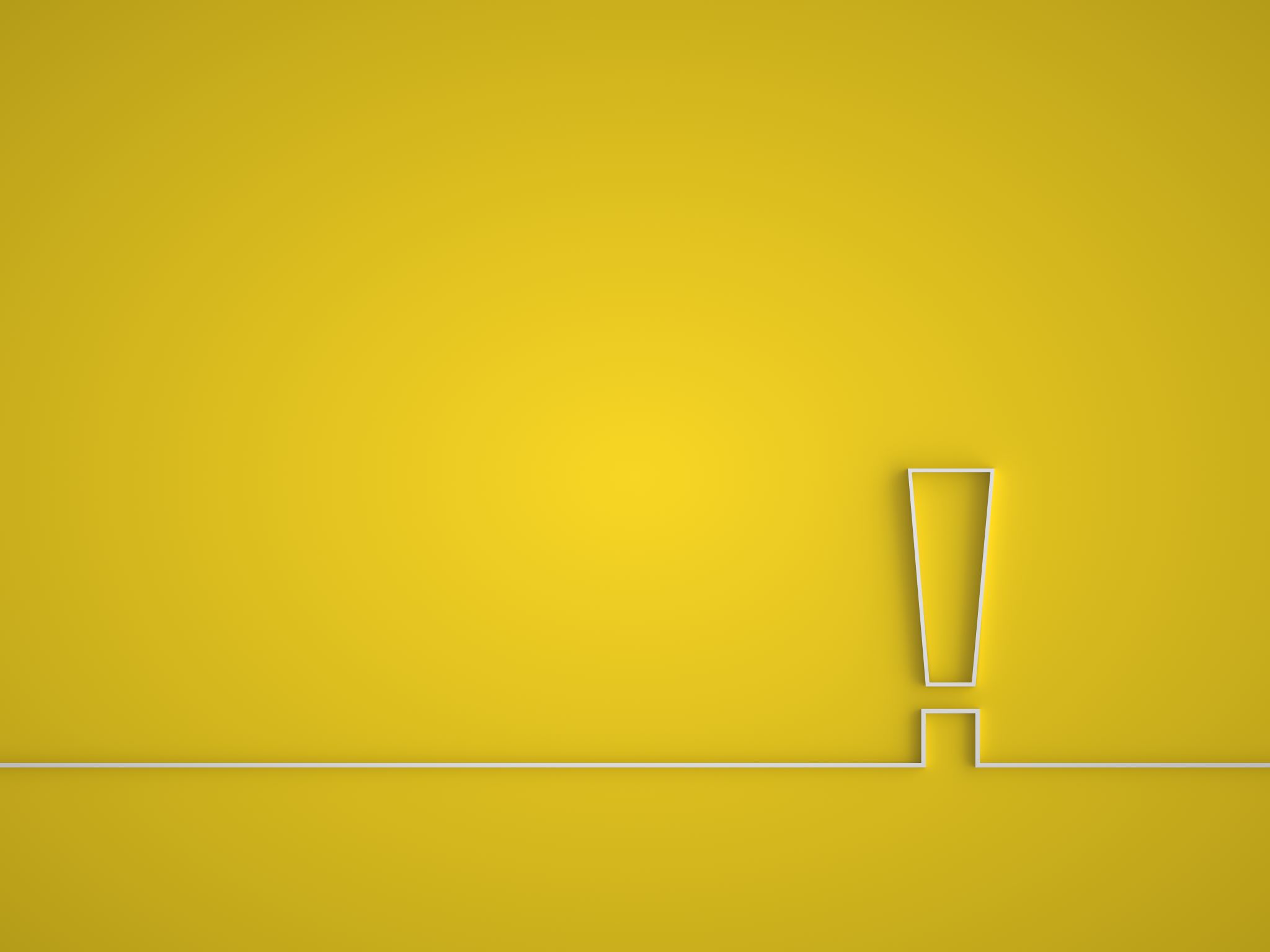 Teşekkürler…
Kaynaklar
Türkiyede Obezite Cerrahisinin Obezite Tedavisindeki Yeri, Türkiye Cumhuriyeti Sağlık Bakanlığı Sağlık Araştırmaları Genel Müdürlüğü, 2014 
Samuli I Saarni 1, Heidi Anttila, Suoma E Saarni, Pertti Mustajoki, Vesa Koivukangas, Tuija S Ikonen, Antti Malmivaara; Ethical issues of obesity surgery--a health technology assessment,  DOI: 10.1007/s11695-011-0386-1
Bariyatrik Cerrahi Klavuzu 2019,Türk Endokrin ve Metabolizma Derneği
Obezite Tanı ve Tedavi Klavuzu 2019, Türk Endokrin ve Metabolizma Derneği
Prof.Dr. Koray  Topgül, Bariatrik ve Metabolik Cerrahi, İstanbul Kemerburgaz Üniversitesi TF Genel Cerrahi AD ve Cerrahi Onkoloji BD 
 Renew Bariatrics,Obezite Cerrahisi İstatistikleri ve Gerçekler 2021